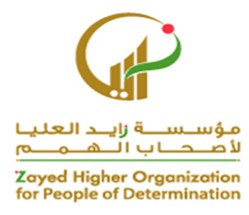 المجال :مهارات الانتباهالهدف :يستجيب  لقواعد وتعليمات الفصل
مقدم الهدف: نوره الخليفي
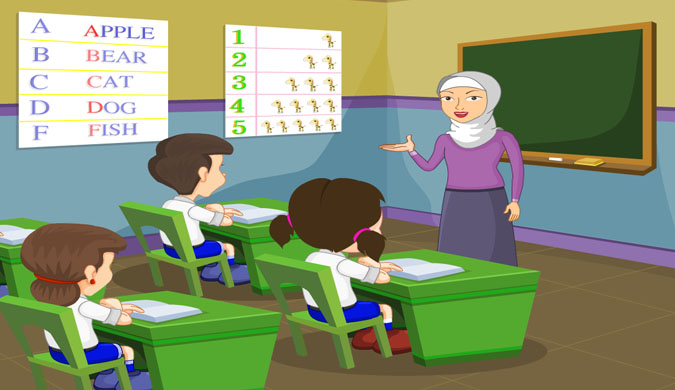 تهيئة البيئة التعليمية المناسبة للطلبة
13 December 2020
2
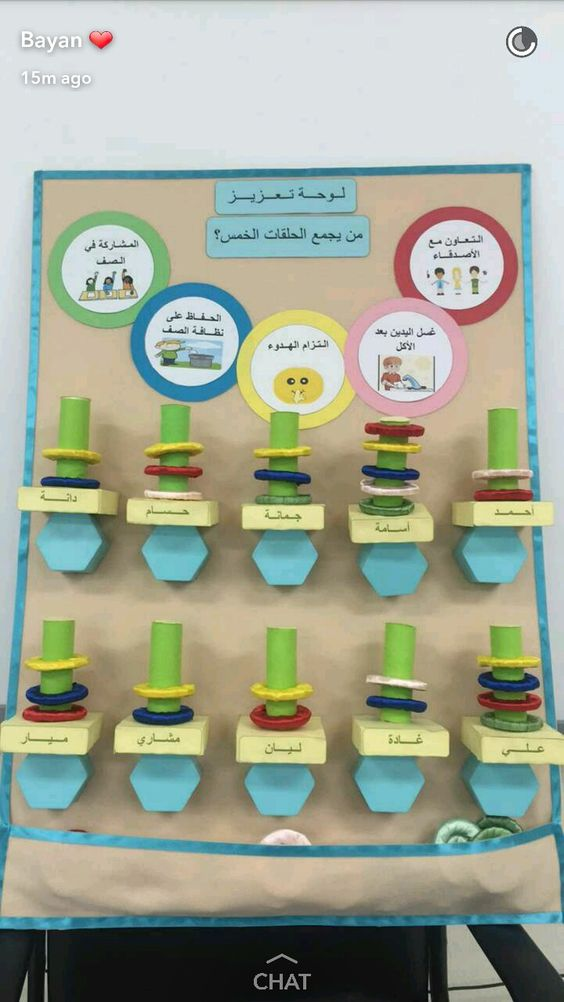 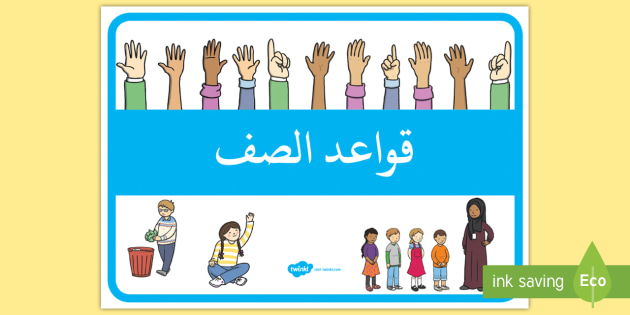 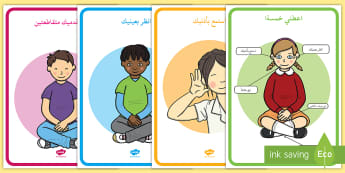 13 December 2020
3
https://www.youtube.com/watch?v=iQxK-Ah7has
https://wordwall.net/ar/resource/5220705/%D8%A3%D8%B1%D9%83%D8%A7%D9%86-%D9%81%D8%B5%D9%84%D9%8A-%D8%A7%D9%84%D8%AC%D9%85%D9%8A%D9%84
13 December 2020
4
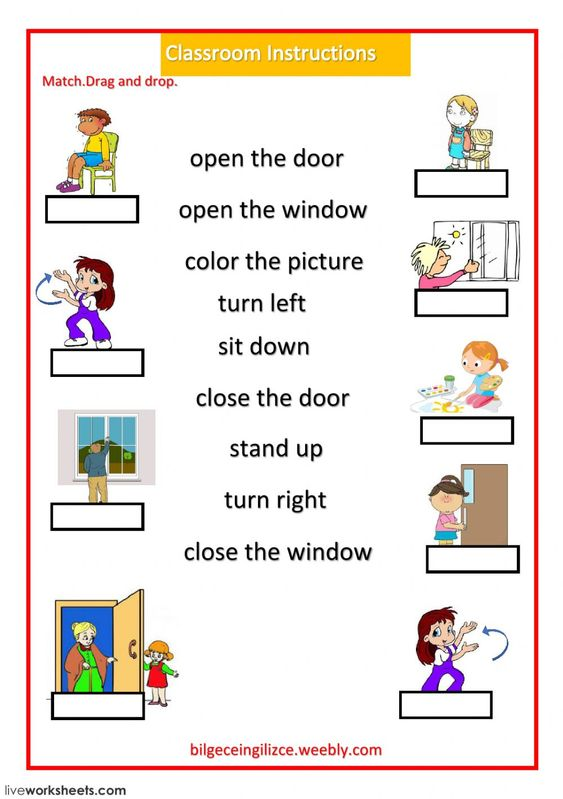 يستجيب  لقواعد وتعليمات الفصل
الجلوس بأدب – احترام الآخرين
المهارات الداعمة :
المهارات السمعية 
المهارات الادراكية 
المهارات السلوكية
13 December 2020
5
تلوين ورقه العمل-
6
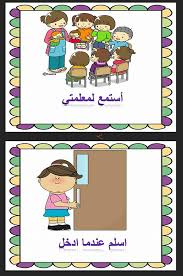 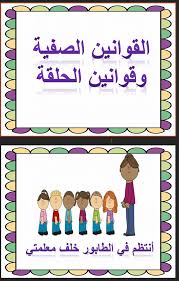 تطابق وتشابه: عمل نسختين من كل بطاقة والطلب من الطالب أن يطابق البطاقة المشابهة.
7